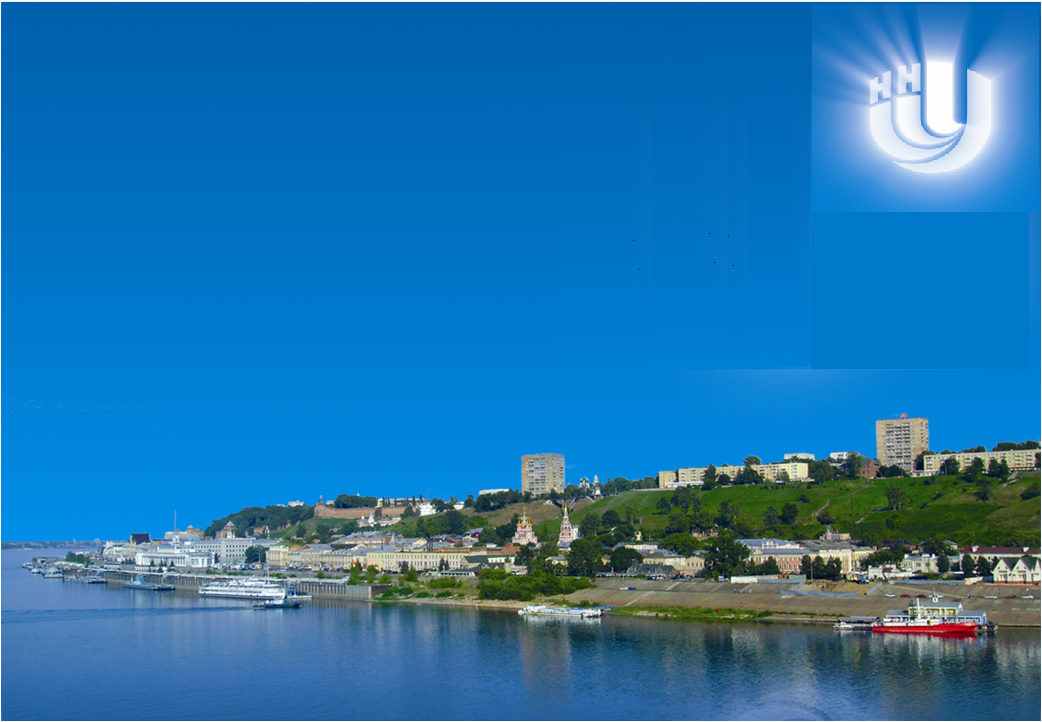 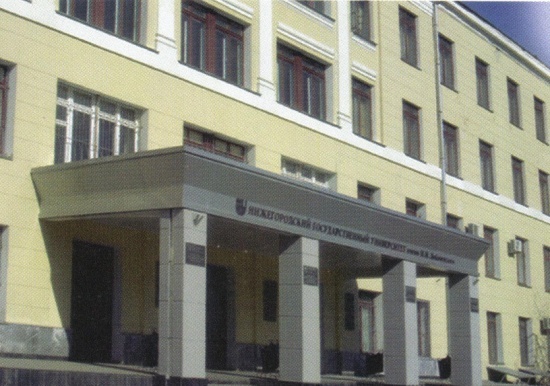 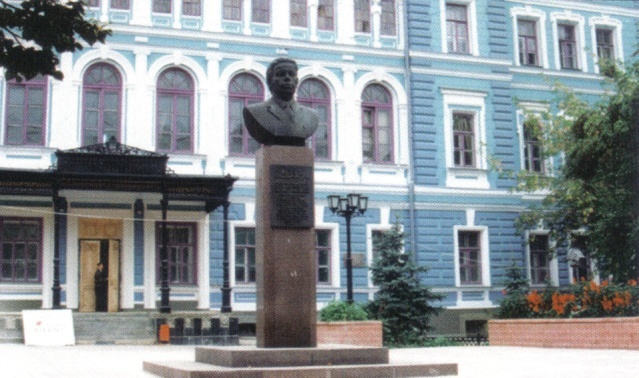 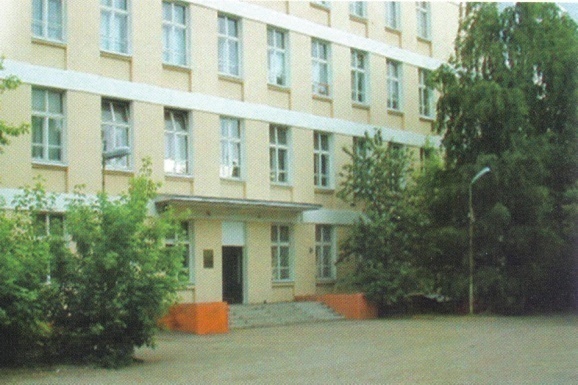 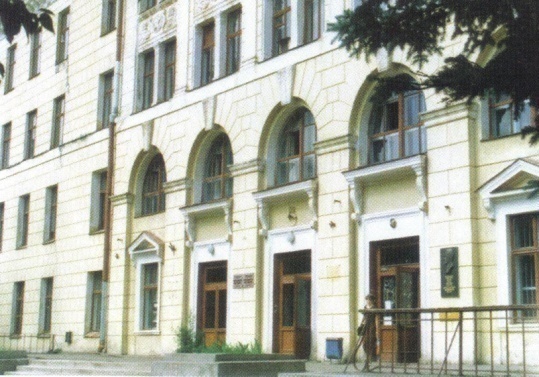 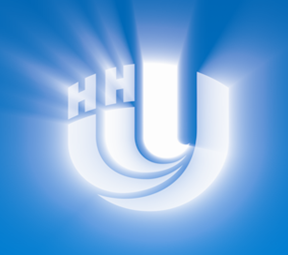 Нижегородский государственный университет им. Н.И. Лобачевского 
Институт информационных технологий, математики и механики
Учебный курс
Методы программирования - 2
Учебный курс:
Методы программирования - 2
Тема 2.2:
Редактирование текстов
Гергель В.П., профессор ,директор института ИТММ
Содержание
Глава 2. Динамические структуры и представление на ЭВМ                 сложных математических моделей
2.2. Редактирование текстов
Выбор модели представления текста
Выбор структуры хранения текста
Реализация 
 схема наследования, 
 навигация, 
 доступ, 
 модификация структуры, 
 алгоритмы обхода, 
 итератор, 
копирование
Повторное использование памяти (сборка мусора)
Вопросы для обсуждения
ИТММ ННГУ, 2002-2015
3 из 38
Редактирование текстов
1. Выбор модели представления текста …
Пример:
pFirst  = NULL;
ListLen = 0;
1. Текст – линейная последовательность символов
2. Текст – линейная последовательность слов
    (слово - линейная последовательность символов)
3. Текст – линейная последовательность строк, строки состоят из слов, слова – из символов и т.д.
ИТММ ННГУ, 2002-2015
4 из 38
Редактирование текстов
1. Выбор модели представления текста
Математическая модель текста – иерархическая структура представления (дерево)
ИТММ ННГУ, 2002-2015
5 из 38
Редактирование текстов
2. Выбор структуры хранения текста …
1. Уровень символов – список символов
2. Уровень слов – список слов
В первом поле звеньев вместо значения-слов можно поместить указатель на соответствующий список символов
3. Уровень строк – список строк
ИТММ ННГУ, 2002-2015
6 из 38
Редактирование текстов
2. Выбор структуры хранения текста …
На всех уровнях представления (кроме символов) значение задается указателем на соответствующую структуру ниже расположенного уровня
Определение 2.1. Разработанная структура хранения называется связным (иерархическим) списком
Абстрактная структура типа дерева представима в виде связного списка
В списке существуют делимые и неделимые (атомарные, терминальные) элементы (А-не, ТОМ-часть)
Визуальное представление текста содержит только атомарные элементы, структура хранения должна включать все элементы
ИТММ ННГУ, 2002-2015
7 из 38
Редактирование текстов
2. Выбор структуры хранения текста …
Разные типы звеньев – трудности при управлении памятью, дублирование программ обработки
Единый тип звена
typedef Tlink *PTLink;
class TLink{
  PTLink pNext;
  int Atom; // =1 – звено-атом
  union {
    PTLink pDown;
    char   Symb;
};
ИТММ ННГУ, 2002-2015
8 из 38
Редактирование текстов
2. Выбор структуры хранения текста …
Размер введенного унифицированного звена – 10 байт (=16 при учете округления при динамическом выделении памяти)  для представления символов такой вид звена является неэкономичным
Возможное решение проблемы – повышение уровня атомарности
Целесообразный уровень – уровень строк
ИТММ ННГУ, 2002-2015
9 из 38
Редактирование текстов
2. Выбор структуры хранения текста …
Структура звена
#define TextLineLength  20
typedef char TStr[TextLineLength];
class TTextLink : public TDatValue {
  protected:
    TStr Str;
    TTextLink *pNext, *pDown;
};
ИТММ ННГУ, 2002-2015
10 из 38
Редактирование текстов
2. Выбор структуры хранения текста …
Указатель pNext есть ссылка на следующий элемент того же уровня
Указатель pDown есть ссылка на структуру хранения ниже расположенного уровня
Представление строки (атомарного элемента)
Признак атомарности элемента  pDown==NULL
ИТММ ННГУ, 2002-2015
11 из 38
Редактирование текстов
2. Выбор структуры хранения текста …
Представление структурного элемента
Для ссылки на ниже расположенный уровень используется указатель  pDown
Поле Str можно использовать для именования структурных элементов текста (название всего текста, его разделов, подразделов и т.д.)
ИТММ ННГУ, 2002-2015
12 из 38
Редактирование текстов
2. Выбор структуры хранения текста …
Пример структуры хранения
ИТММ ННГУ, 2002-2015
13 из 38
Редактирование текстов
2. Выбор структуры хранения текста
Базовые операции обработки звена
 Порождение звена (конструктор)
TTextLink ( TStr s=NULL,             PTTextLink pn=NULL,            PTTextLink pd=NULL );
 Переход к следующей звену
PTTextLink  GetNext() { return pNext; }
 Переход на подуровень
PTTextLink  GetDown() { return pDown; }
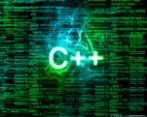 ИТММ ННГУ, 2002-2015
14 из 38
Редактирование текстов
3. Реализация – схема наследования …
Класс, реализующий структуру хранения текста в виде  связного списка
ИТММ ННГУ, 2002-2015
15 из 38
Редактирование текстов
3. Реализация – навигация по структуре …
PTTextLink pFirst;      // корень дерева
PTTextLink pCurrent;    // текущая строка
stack<PTTextLink> Path; // стек траектории
// навигация
int GoFirstLink(void); // к первой строке
int GoDownLink (void); // к след. строке по Down
int GoNextLink (void); // к след. строке по Next
int GoPrevLink (void); // к пред. позиции
Указатель текущей строки  pCurrent  не включается в стек траектории движения по тексту
ИТММ ННГУ, 2002-2015
16 из 38
Редактирование текстов
3. Реализация – навигация по структуре
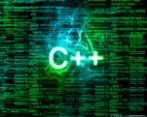 В стеке  Path  размечаются указатели на все звенья, лежащие на пути от начала текста до текущего звена
ИТММ ННГУ, 2002-2015
17 из 38
Редактирование текстов
3. Реализация – доступ к текущей строке
// доступ
string GetLine  (void); // чтение текста текущего звена
void SetLine(string s); // замена текста текущего звена
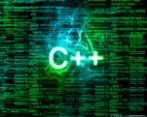 ИТММ ННГУ, 2002-2015
18 из 38
Редактирование текстов
3. Реализация – модификация структуры …
// вставка и удаление строки в подуровне
void InsDownLine(string s); 
void DelDownLine(void);
// вставка и удаление раздела в подуровне
void InsDownSection(string s); 
void DelDownSection(void);
// вставка и удаление строки на том же уровне
void InsNextLine(string s); 
void DelNextLine(void);
// вставка и удаление раздела на том же уровне
void InsNextSection(string s); 
void DelNextSection(void);
ИТММ ННГУ, 2002-2015
19 из 38
Редактирование текстов
3. Реализация – модификация структуры …
Вставка строки и раздела в подуровне
ИТММ ННГУ, 2002-2015
20 из 38
Редактирование текстов
3. Реализация – модификация структуры
Удаление строки и раздела в подуровне
Операция удаление строки не выполняется, если исключаемый элемент не является атомарным
ИТММ ННГУ, 2002-2015
21 из 38
Редактирование текстов
3. Реализация – алгоритмы обхода …
Печать текста: схема обхода – текст текущей строки, текст подуровня, текст следующего раздела текста того же уровня (top-down-next) 
while (1) {
 if ( pLink != NULL ) {
   cout << pLink->Str;  // обработка звена
   St.push(pLink);      // запись в стек
   pLink = pLink->pDown;// переход на подуровень
 }
 else if ( St.empty() ) break;
 else {
   pLink = St.top(); St.pop();// выборка из стека
   pLink = pLink->pNext; // переход по тому же
 }                      // уровню  
}
ИТММ ННГУ, 2002-2015
22 из 38
Редактирование текстов
3. Реализация – алгоритмы обхода
Ввод текста из файла: уровень текста в файле можно выделить строками специального вида (например, скобками '{' и '}')
Глава 2{
  2.1. Полиномы
{
     1. Определение
     2. Структура
}
  2.2. Тексты
{
     1. Определение
     2. Структура
}
}
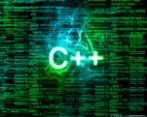 Общая схема алгоритма
  Повторить
 ввод строки
 ЕСЛИ '}' ТО Завершить
 ЕСЛИ '{' ТО Выполнить       рекурсивно Ввод_текста
 Добавить строку на том же       уровне
ИТММ ННГУ, 2002-2015
23 из 38
Редактирование текстов
3. Реализация – итератор …
Схема обхода TDN, нерекурсивный вариант
Корневые звенья необработанных разделов текста запоминаются в стеке
Текущая строка в стеке не хранится (кроме корневого звена всего текста)
ИТММ ННГУ, 2002-2015
24 из 38
Редактирование текстов
3. Реализация – итератор …
Инициализация (Reset) – установка на корневое звено текста
 pCurrent = pFirst;
 if ( pCurrent != NULL ) {
   St.push(pCurrent);
   if ( pCurrent->pNext != NULL )   St.push(pCurrent->pNext);
   if ( pCurrent->pDown != NULL )   St.push(pCurrent->pDown);
 }
ИТММ ННГУ, 2002-2015
25 из 38
Редактирование текстов
3. Реализация – итератор
Переход к следующему звену текста (GoNext)
Получить звено из стека
ЕСЛИ звено не является корнем всего текстаТО поместить следующие звенья (по указателям pNext и pDown) в стек
 pCurrent = St.top(); St.pop(); 
 if (pCurrent != pFirst ) {
   if ( pCurrent->pNext != NULL )     St.push(pCurrent->pNext);
   if ( pCurrent->pDown != NULL )     St.push(pCurrent->pDown);
 }
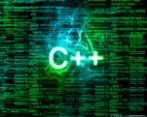 Пример:
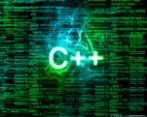 ИТММ ННГУ, 2002-2015
26 из 38
Редактирование текстов
3. Реализация – копирование текста …
Общая замечания
 Для копирования текста необходимо предварительно скопировать разделы текста, на которые указывают указатели pDown и pNext  алгоритмы обхода NDT или DNT
 Для навигации по тексту-копии также необходим стек; использование стеков исходного текста и текста-копии должны быть согласованы
ИТММ ННГУ, 2002-2015
27 из 38
Редактирование текстов
3. Реализация – копирование текста …
Общая схема алгоритма
 Для навигации по исходному тексту и тексту-копии используется один – объединенный - стек
 Каждое звено текста копируется за два прохода:
1 проход – при подъеме из подуровня (pDown)
 создание копии звена,
 заполнение поля pDown (подуровень уже скопирован)
запись в поле Str значения Copy (для распознания звена при попадании на него при втором проходе),
запись в поле pNext указателя на звено-оригинал (для возможности последующего копирования текста исходной строки),
 запись указателя на звено-копию в стек
2 проход – при извлечении звена из стека
 заполнение полей Str и pNext, 
 указатель на звено-копию запоминается в переменной  cpl
ИТММ ННГУ, 2002-2015
28 из 38
Редактирование текстов
3. Реализация – копирование текста
Исходный текст
Текст - копия
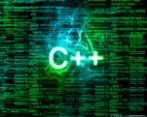 Пример:
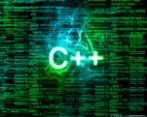 ИТММ ННГУ, 2002-2015
29 из 38
Редактирование текстов
3. Реализация – повторное использование памяти (сборка мусора) …
Общая замечания
 При удалении разделов текста для освобождения звеньев следует учитывать следующие моменты:
 обход всех звеньев удаляемого текста может потребовать длительного времени,
 при множественности ссылок на разделы текста (для устранения дублирования одинаковых частей) удаляемый текст нельзя исключить – этот текст может быть задействован в других фрагментах текста
 Память, занимаемая удаляемым текстом, не освобождается, а удаление текста фиксируется установкой указателей в состояние NULL (например, pFirst=NULL)
ИТММ ННГУ, 2002-2015
30 из 38
Редактирование текстов
3. Реализация – повторное использование памяти (сборка мусора) …
Подобный способ выполнения операций удаления текста может привести к ситуации, когда в памяти, используемой для хранения текста, могут присутствовать звенья, на которые нет ссылок в тексте и которые не возвращены в систему управления памятью для повторного использования. Элементы памяти такого вида носят наименование "мусора"
Наличие "мусора" в системе может быть допустимым, если имеющейся свободой памяти достаточно для работы программ. В случае нехватки памяти необходимо выполнить "сборку мусора" (garbage collection)
ИТММ ННГУ, 2002-2015
31 из 38
Редактирование текстов
3. Реализация – повторное использование памяти (сборка мусора) …
Общая схема подхода…
При освобождение звена в операторе  delete  звено включается в список свободных звеньев
// освобождение звена
void operator delete (void *pM) {
  PTTextLink pLink = (PTTextLink)pM;
  pLink->pNext = MemHeader.pFree;
  MemHeader.pFree = pLink;
}
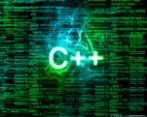 ИТММ ННГУ, 2002-2015
32 из 38
Редактирование текстов
3. Реализация – повторное использование памяти (сборка мусора)
Как при сканировании памяти различать звенья "мусора" и звенья текста ?
Возможный подход – маркировка текстовых звеньев и звеньев списка свободных звеньев
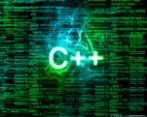 Пример:
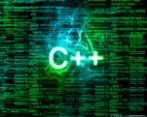 ИТММ ННГУ, 2002-2015
33 из 38
Редактирование текстов
Заключение
Характер использования текста определяет способ его представления
Для хранения иерархически-представленного текста могут быть использованы связные списки
Связные списки является общей структурой хранения структур типа дерева
Использование итераторов позволяет обеспечить единый и простой способ обработки различных структур данных
При разработке структур хранения сложных данных может потребоваться создание дополнительных средств управления памятью
Возможный подход управления памятью –                                                  накопление и сборка мусора
ИТММ ННГУ, 2002-2015
34 из 38
Редактирование текстов
Вопросы для обсуждения
Дополнительные модели представления текста
Набор операций при работе со связными списками
Рекурсивные и итеративные алгоритмы обработки данных
Статические данные и статические методы классов
Перегрузка операторов new и delete
Способы недопущения мусора при множественности ссылок на структурные элементы структуры хранения
ИТММ ННГУ, 2002-2015
35 из 38
Редактирование текстов
Темы заданий для самостоятельной работы
Расширение набора операций обработки текста (изменение структуры текста, копирование)
Разработка визуальных средств работы с иерархическим текстом
ИТММ ННГУ, 2002-2015
36 из 38
Редактирование текстов
Следующая тема
Структуры хранения геометрических объектов на ЭВМ
ИТММ ННГУ, 2002-2015
37 из 38
Редактирование текстов
Контакты
Нижегородский государственный университет им. Н.И. Лобачевского (www.unn.ru)
Институт информационных технологий, математики и механики (www.itmm.unn.ru) 
603950, Нижний Новгород, пр. Гагарина, 23, 
р.т.: (831) 462-33-56,

Гергель Виктор Павлович
(http://www.software.unn.ru/?dir=17) 
E-mail: gergel@unn.ru
ИТММ ННГУ, 2002-2015
38 из 38